SECTIONAL VIEWS - THIRD ANGLE ORTHOGRAPHIC DRAWING
technologystudent.com © 2023	V.Ryan © 2023
WORLD ASSOCIATION OF TECHNOLOGY TEACHERS	https://www.facebook.com/groups/254963448192823/
HELPFUL LINK:	https://technologystudent.com/despro_3/sectional5.html

COMPLETE THE THREE VIEWS OF THE CAST ALUMINIUM BRACKET SHOWN BELOW. INCLUDING THE SECTIONAL FRONT VIEW.
PLAN VIEW
HELPFUL LINK
ADD SIX DIMENSIONS
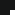 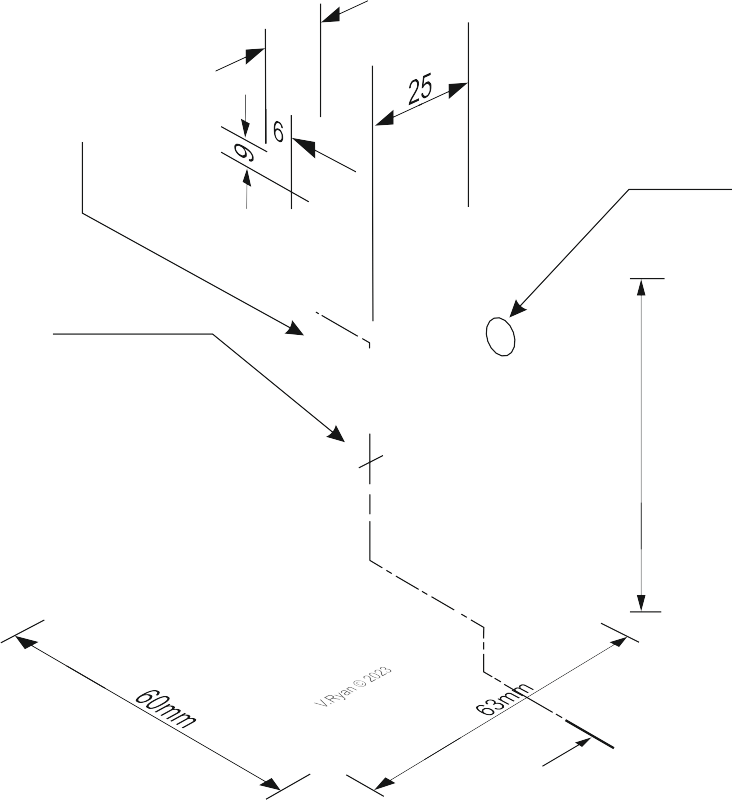 CALLED A
WEB
R6mm
A
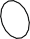 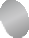 DIA 12mm
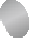 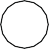 73mm
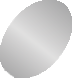 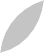 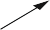 A
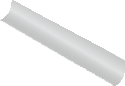 A
BASE LINE
A
SECTIONAL FRONT ELEVATION ON ‘AA’
SIDE VIEW
THIRD ANGLE PROJECTION